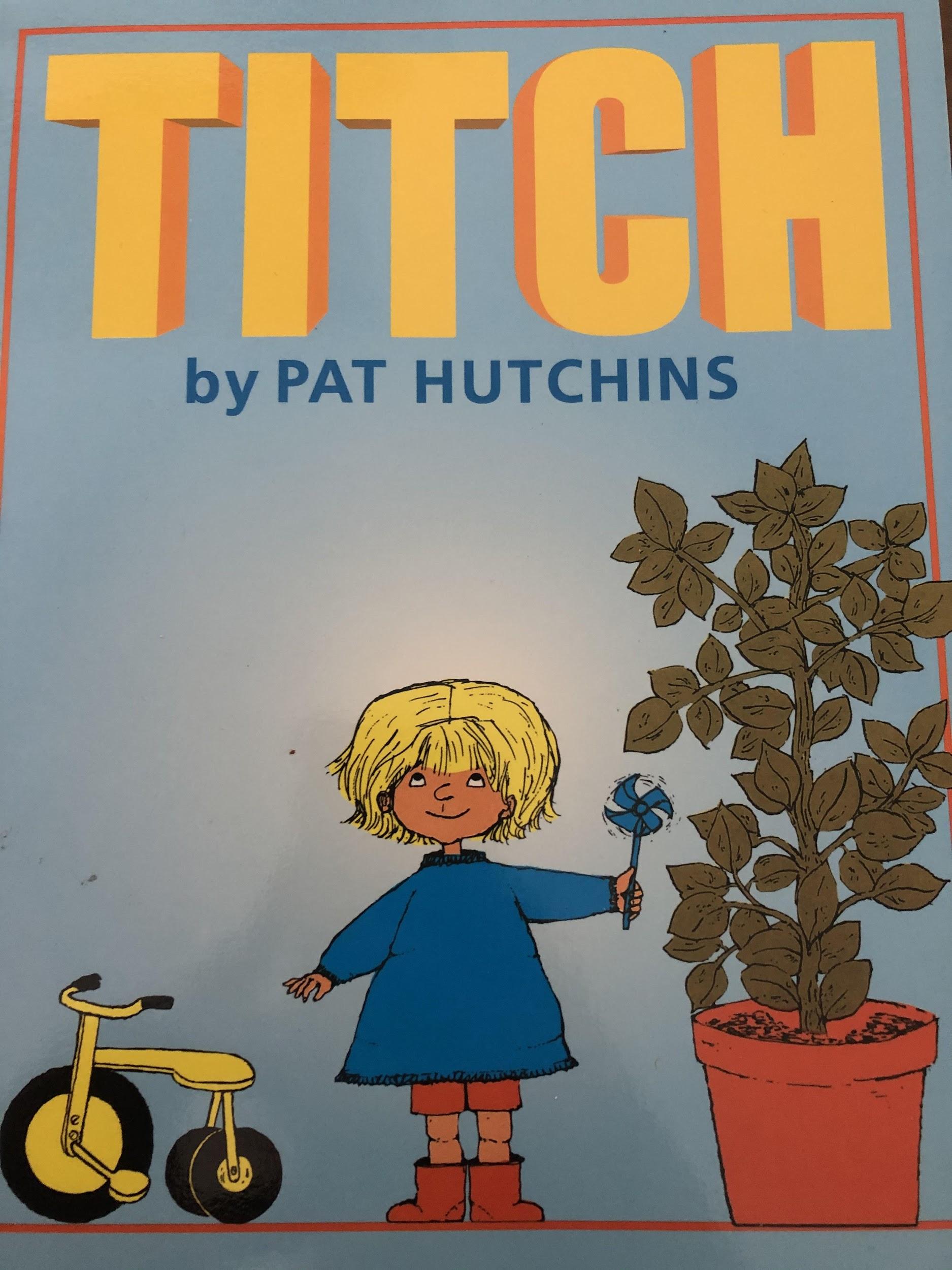 Titch was little
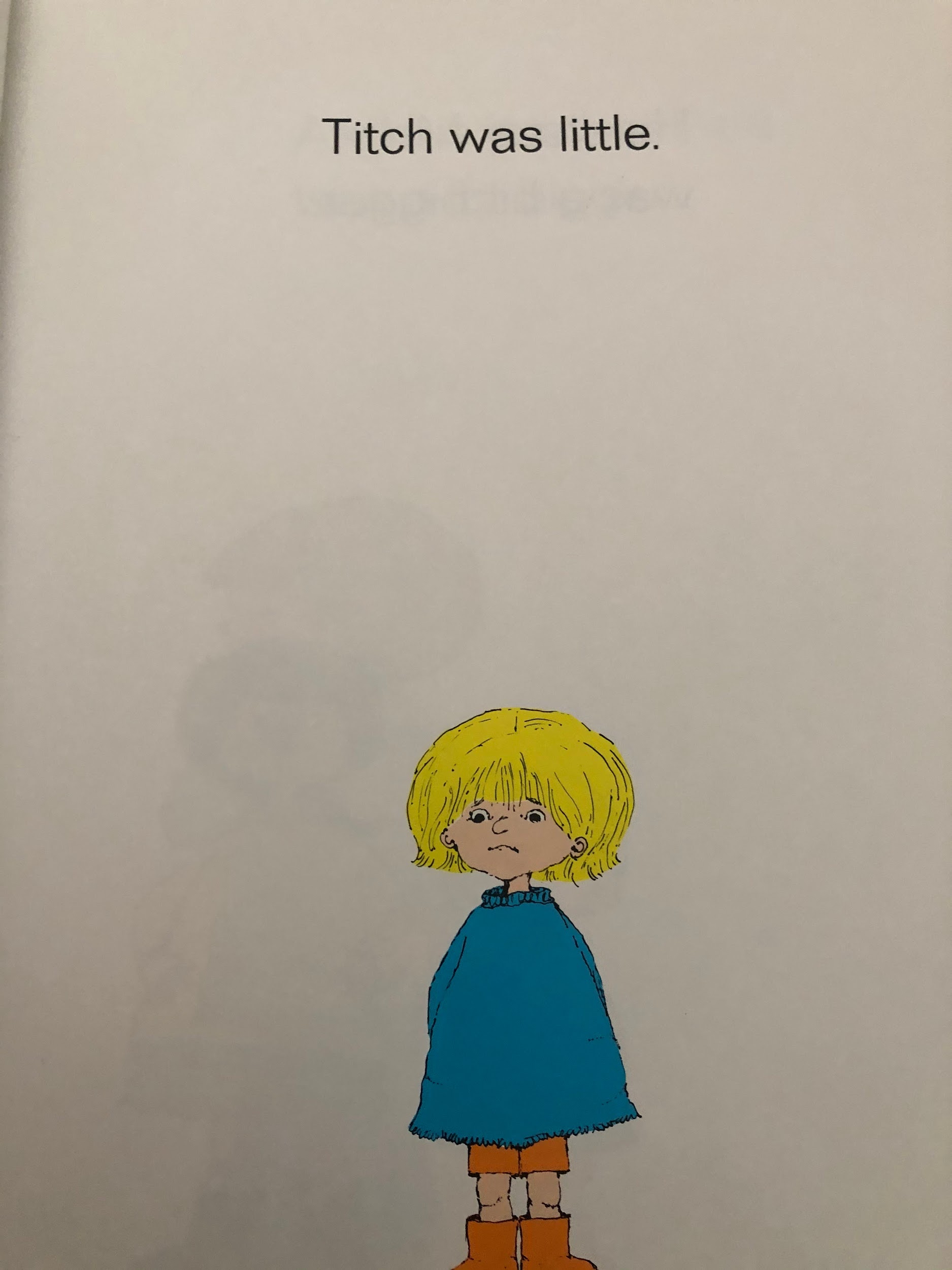 Resource:
Titch stick puppet (and hand movements for small)
His sister Mary was a bit bigger.
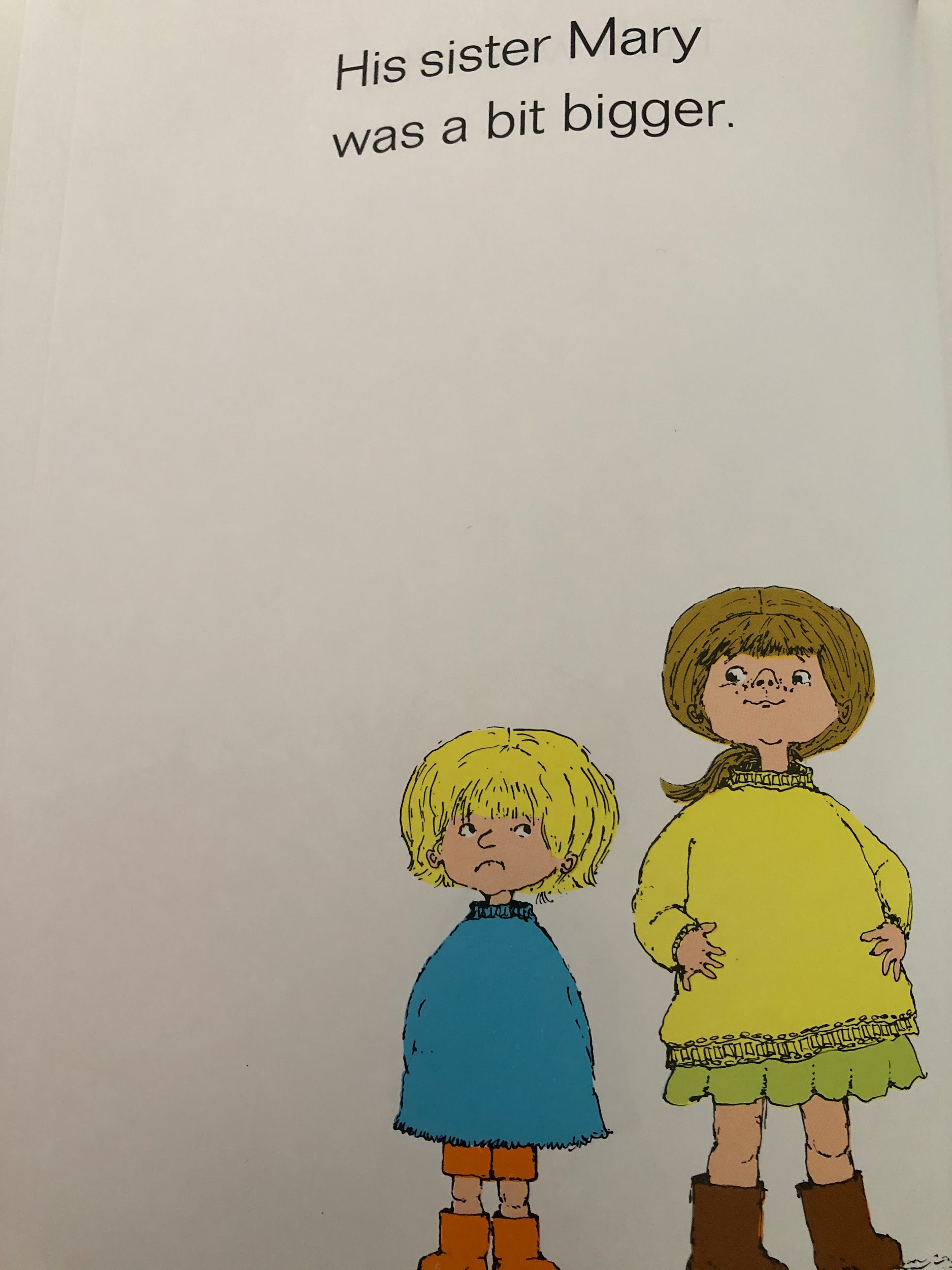 Resource:
Mary stick puppet (and hand movements to show getting a bit bigger)
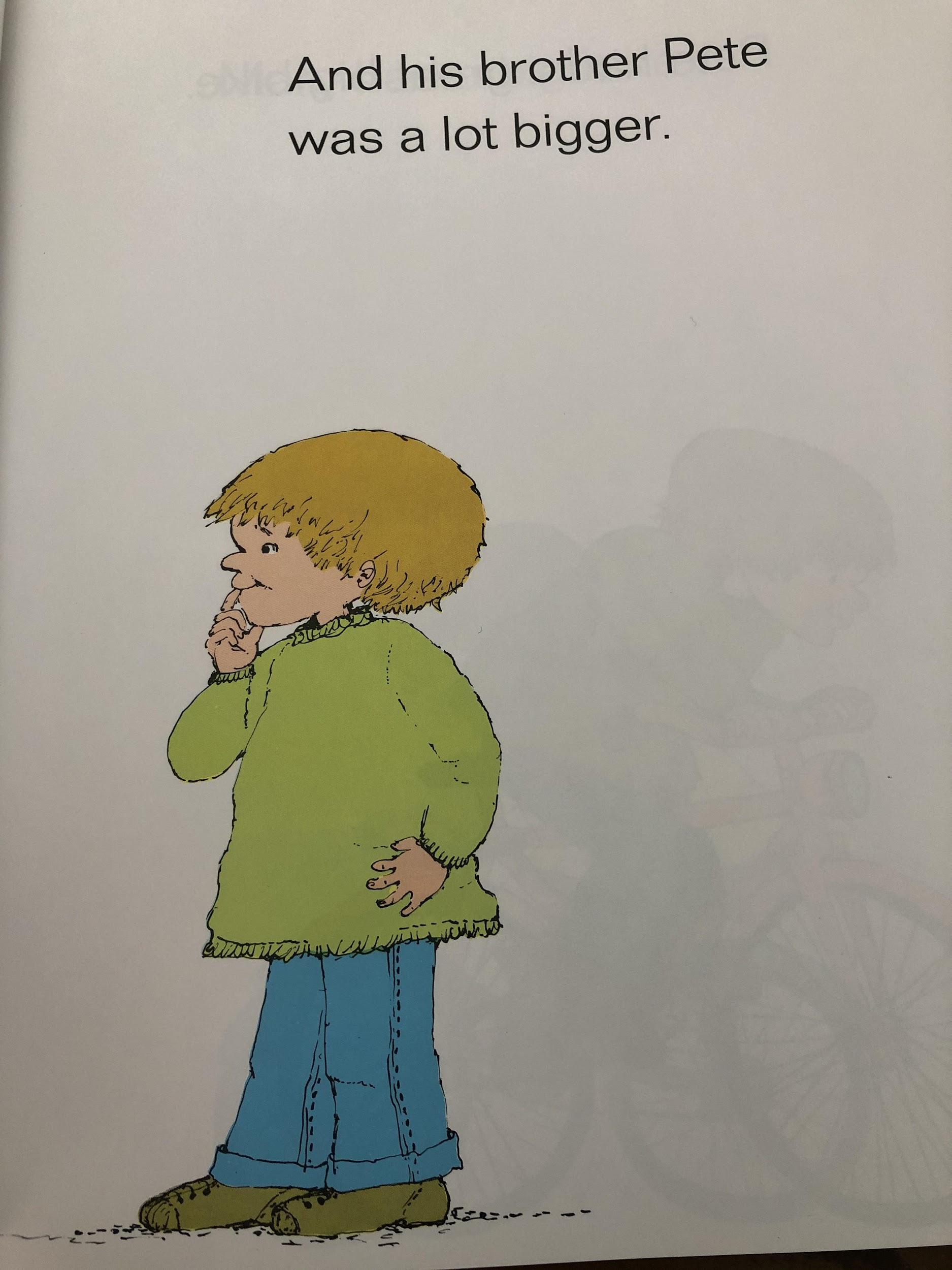 And his brother Pete was a lot bigger.
Resource:
Peter stick puppet (and hand movements for big)
Pete had a great big bike.
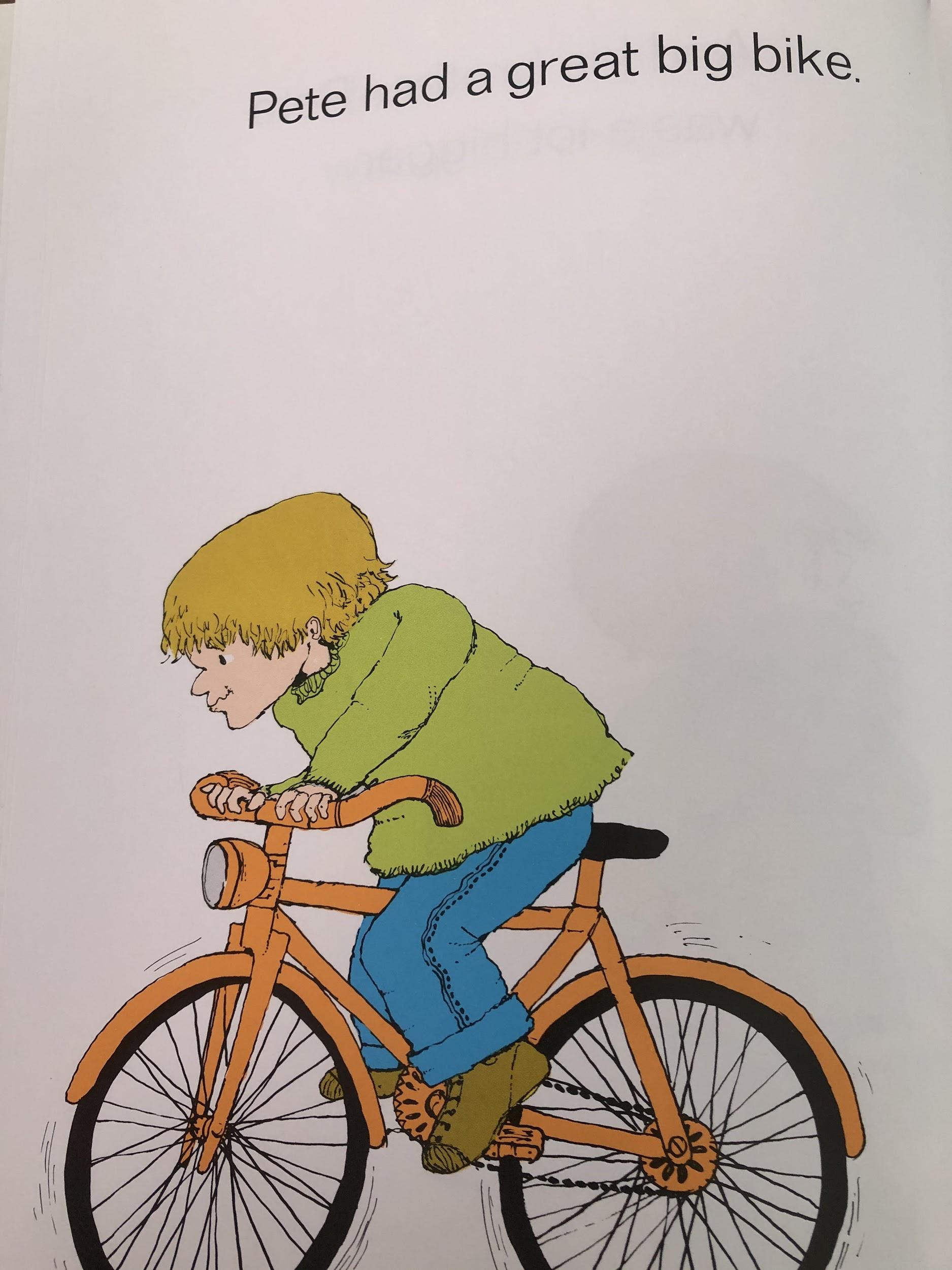 Resource:
Bike stick puppet (and hand movements to show big)
Mary had a big bike
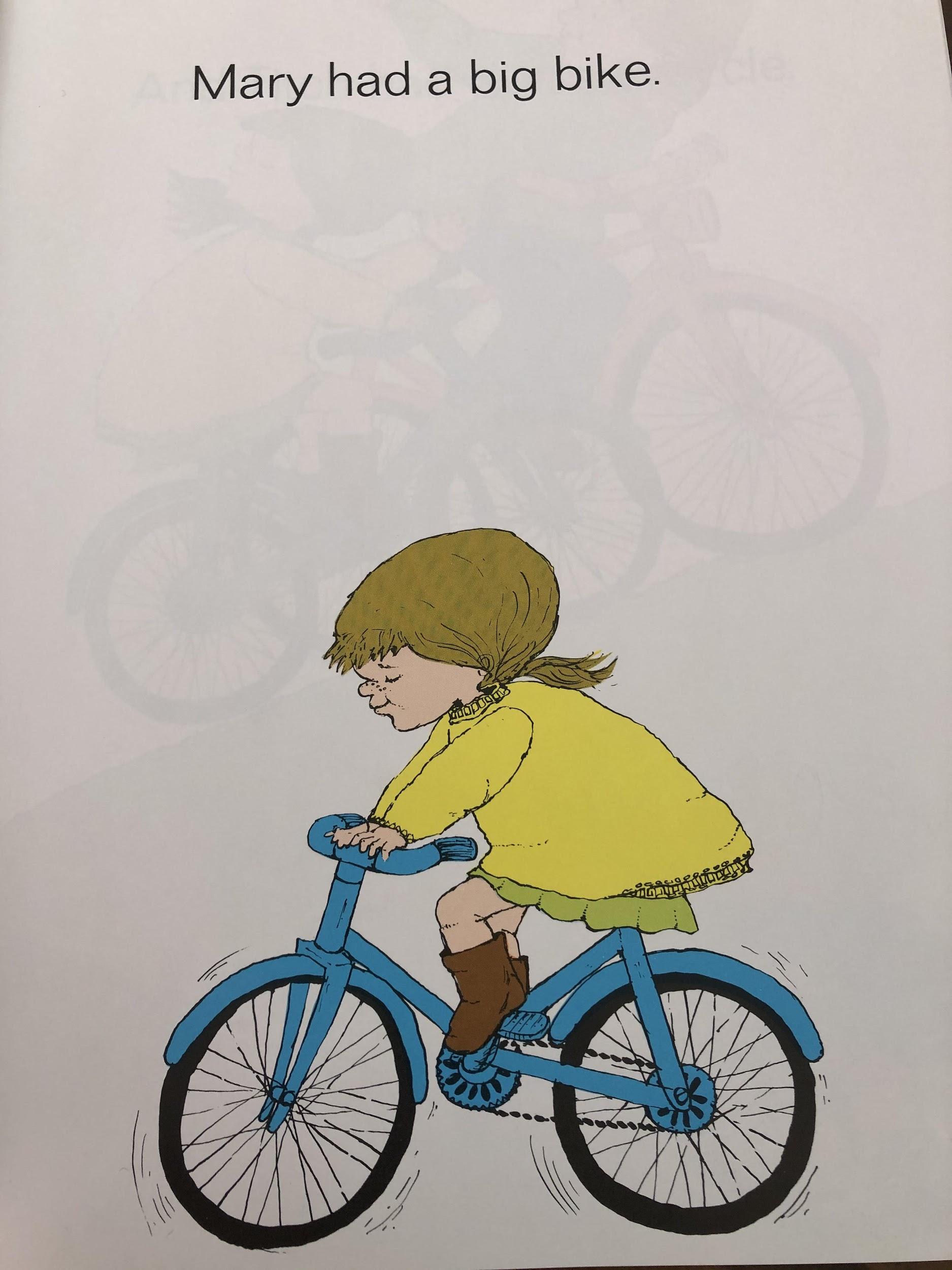 Resource:
Bike stick puppet (and hand movements to show big)
And Titch had a little tricycle.
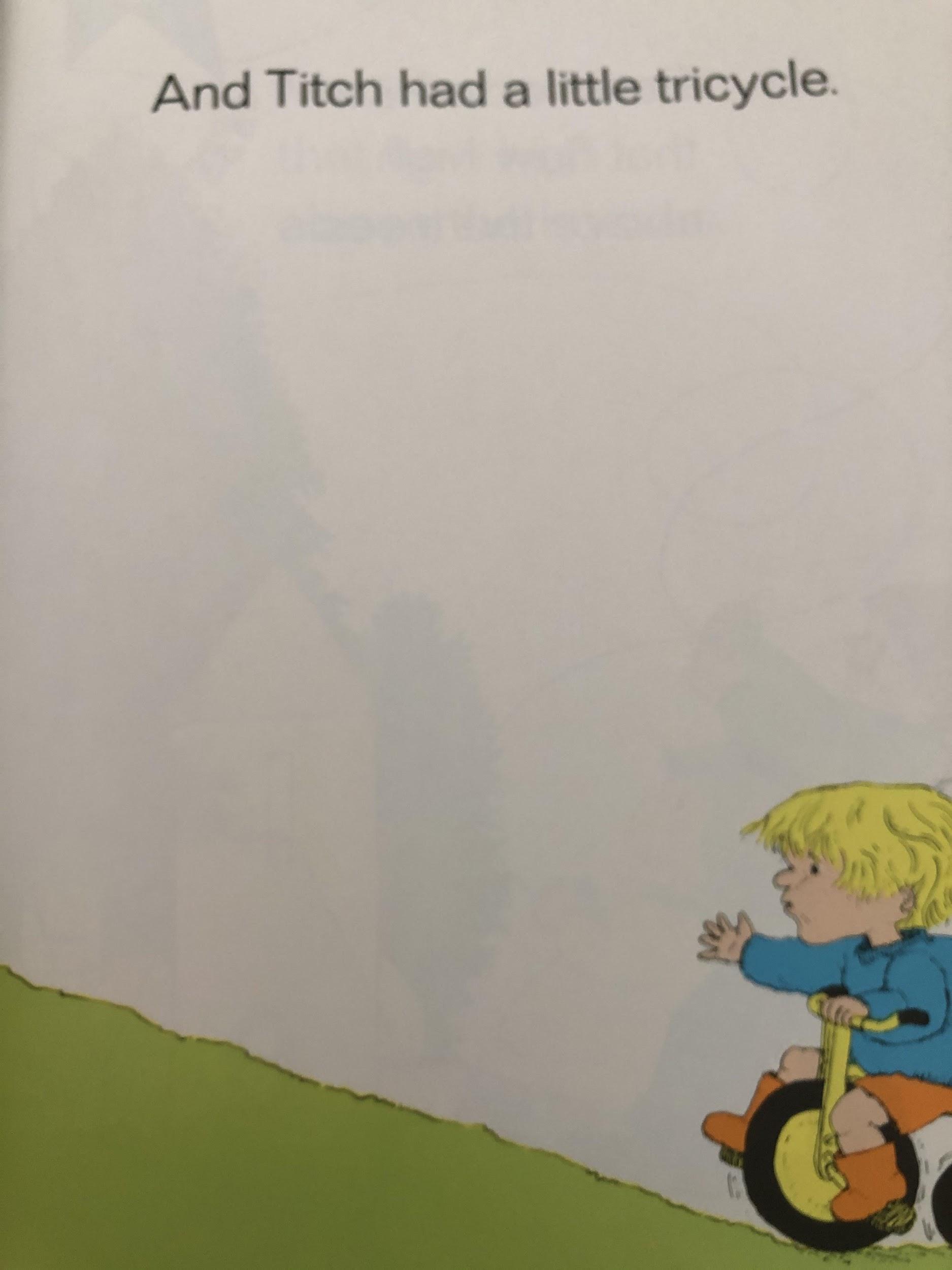 Resource:
Tricycle stick puppet (and hand movements for small)
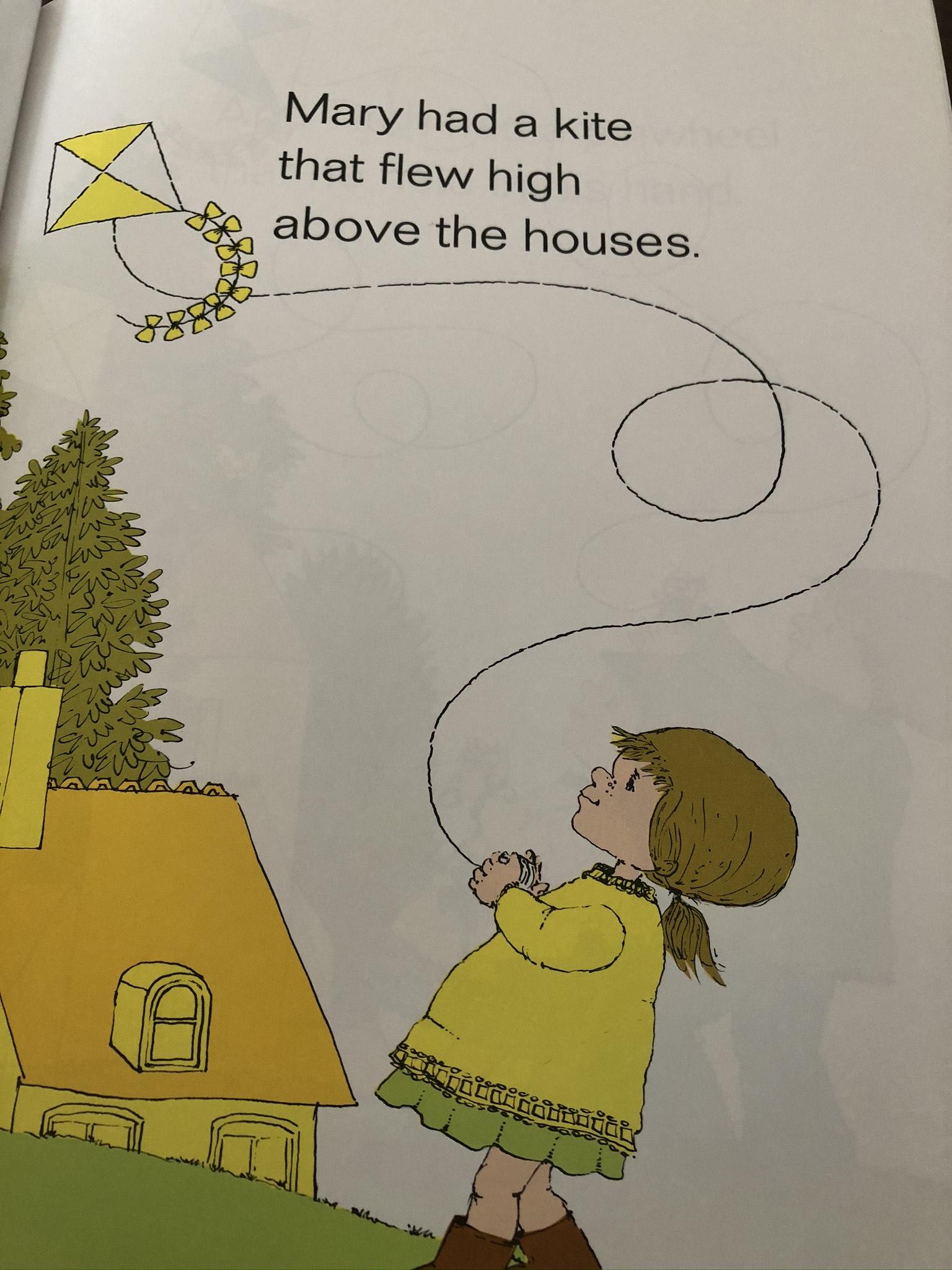 Pete had a kite that flew high above the trees
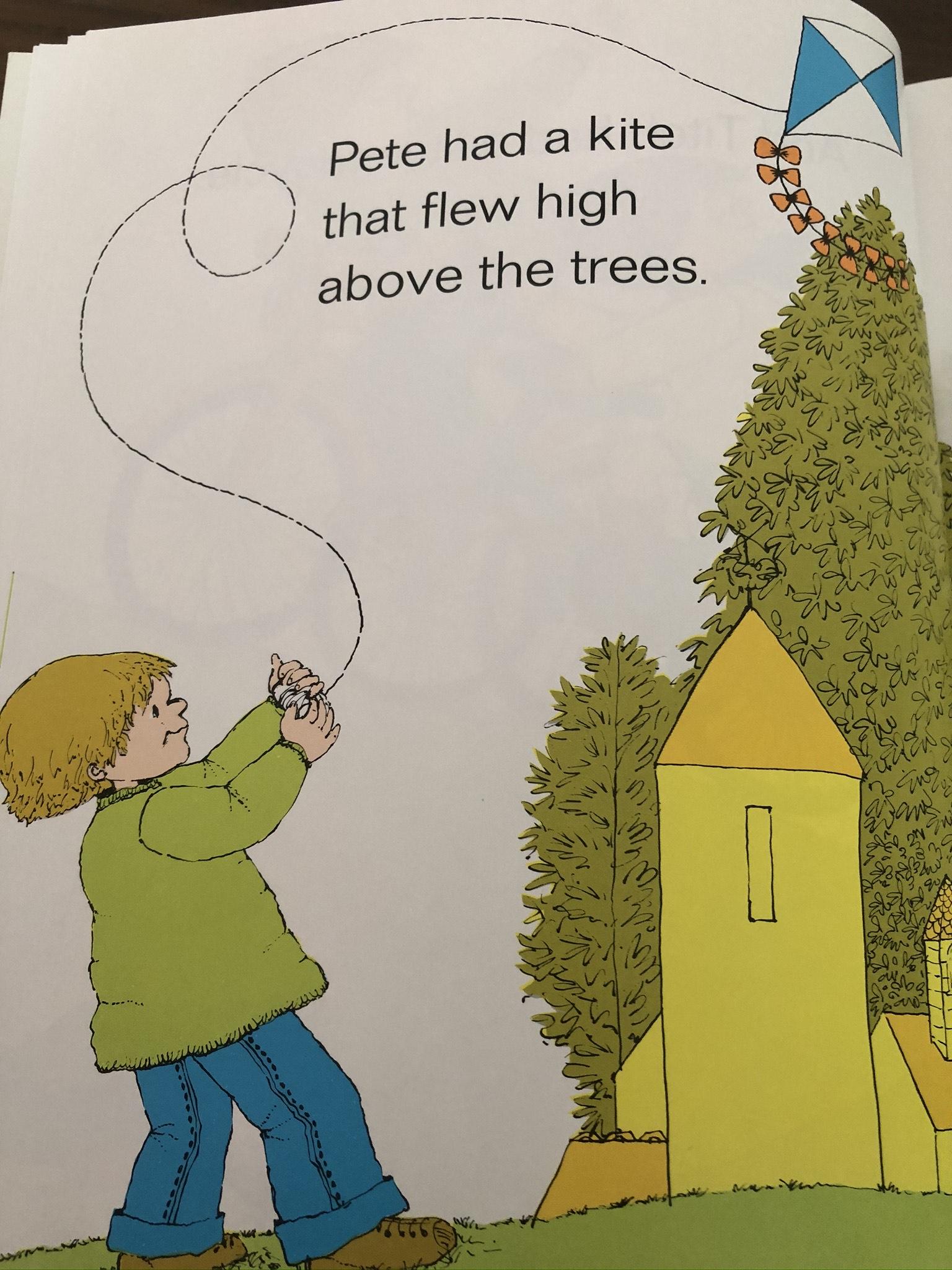 Resource:
Kite or make a kite out of paper. Show hand movements for high.
Mary had a kite that flew high above the houses
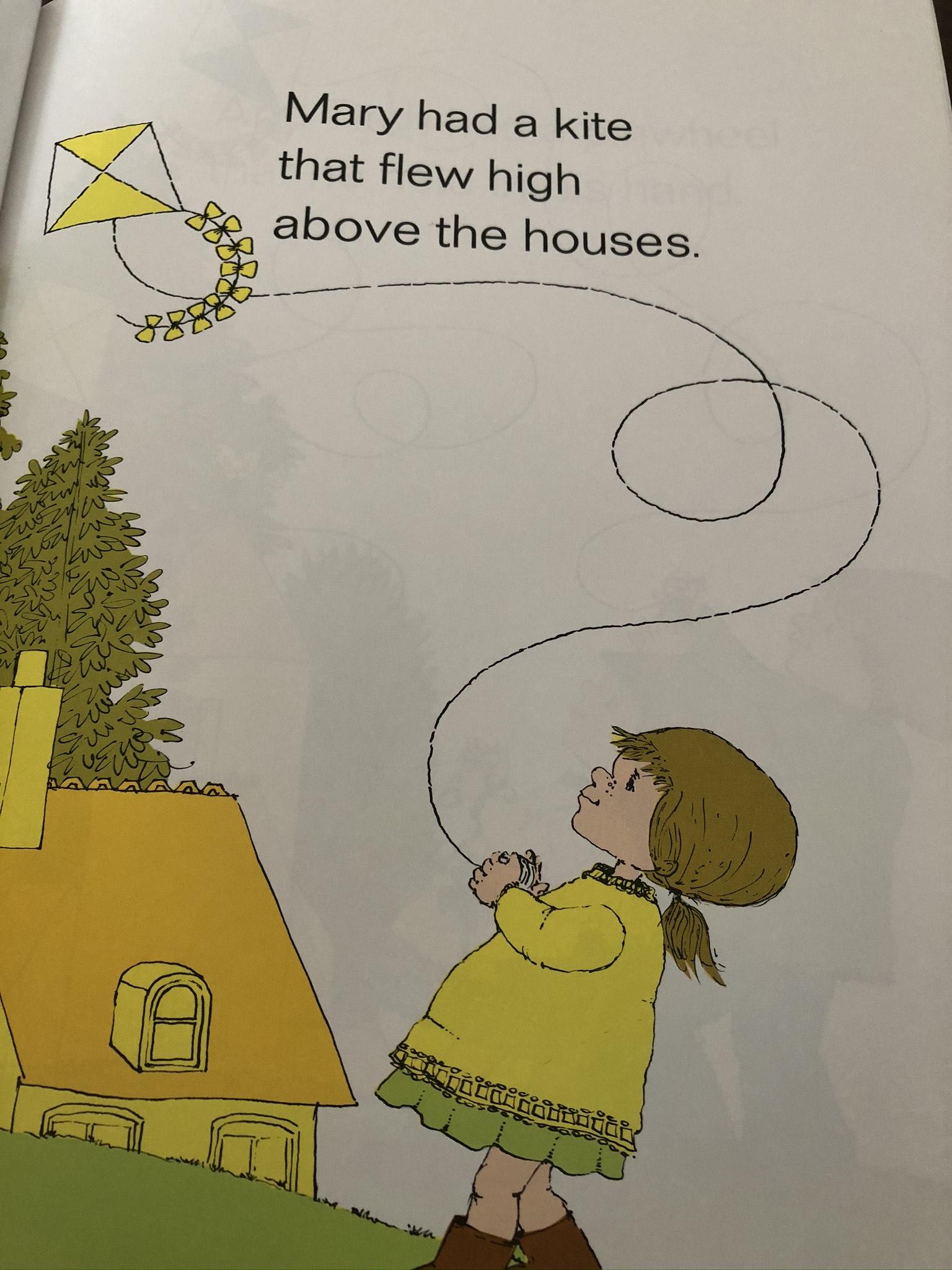 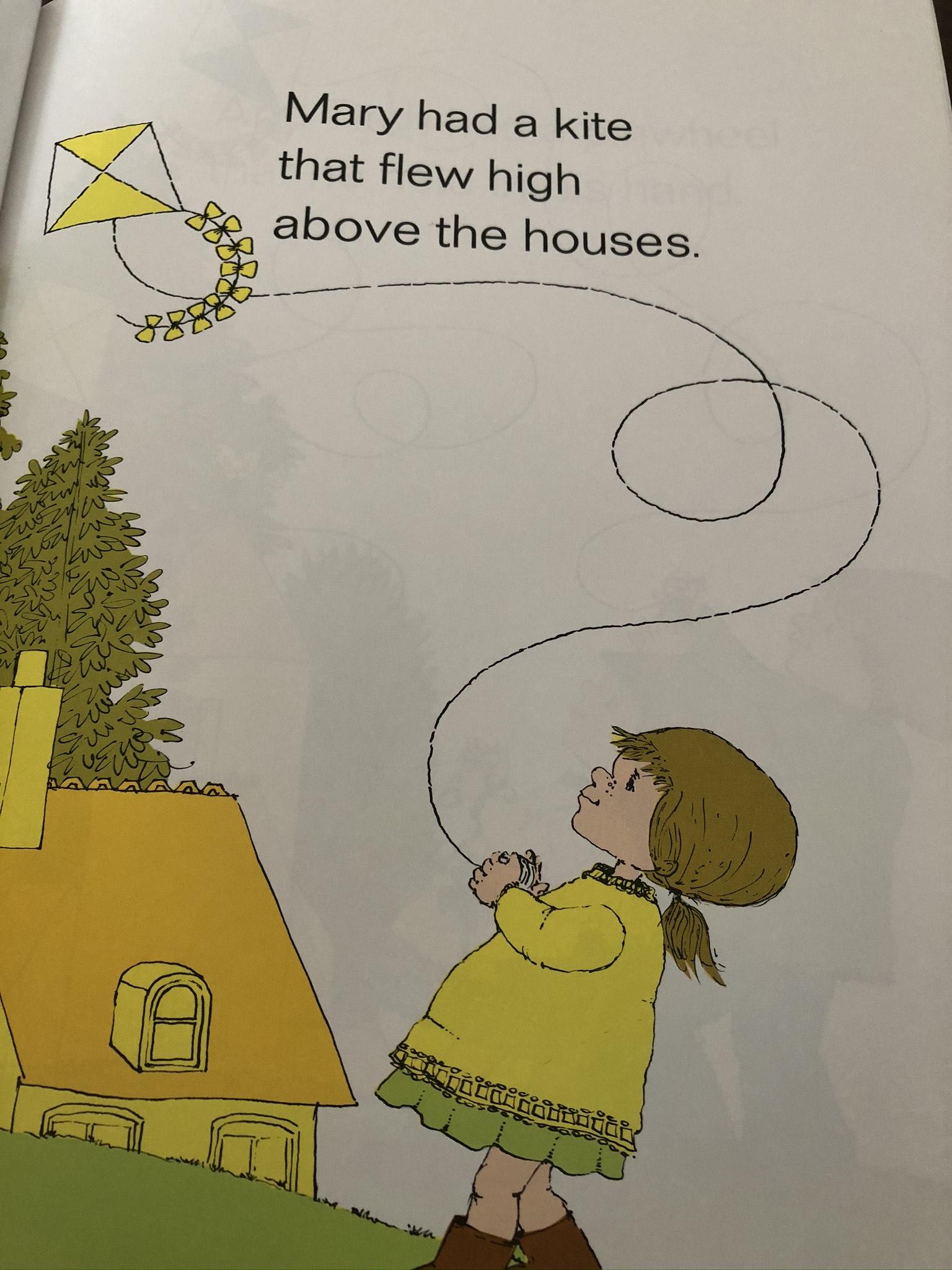 Resource:
Kite or make a kite out of paper. Show hand movements for high.
And Titch had a pinwheel that he held in his hand.
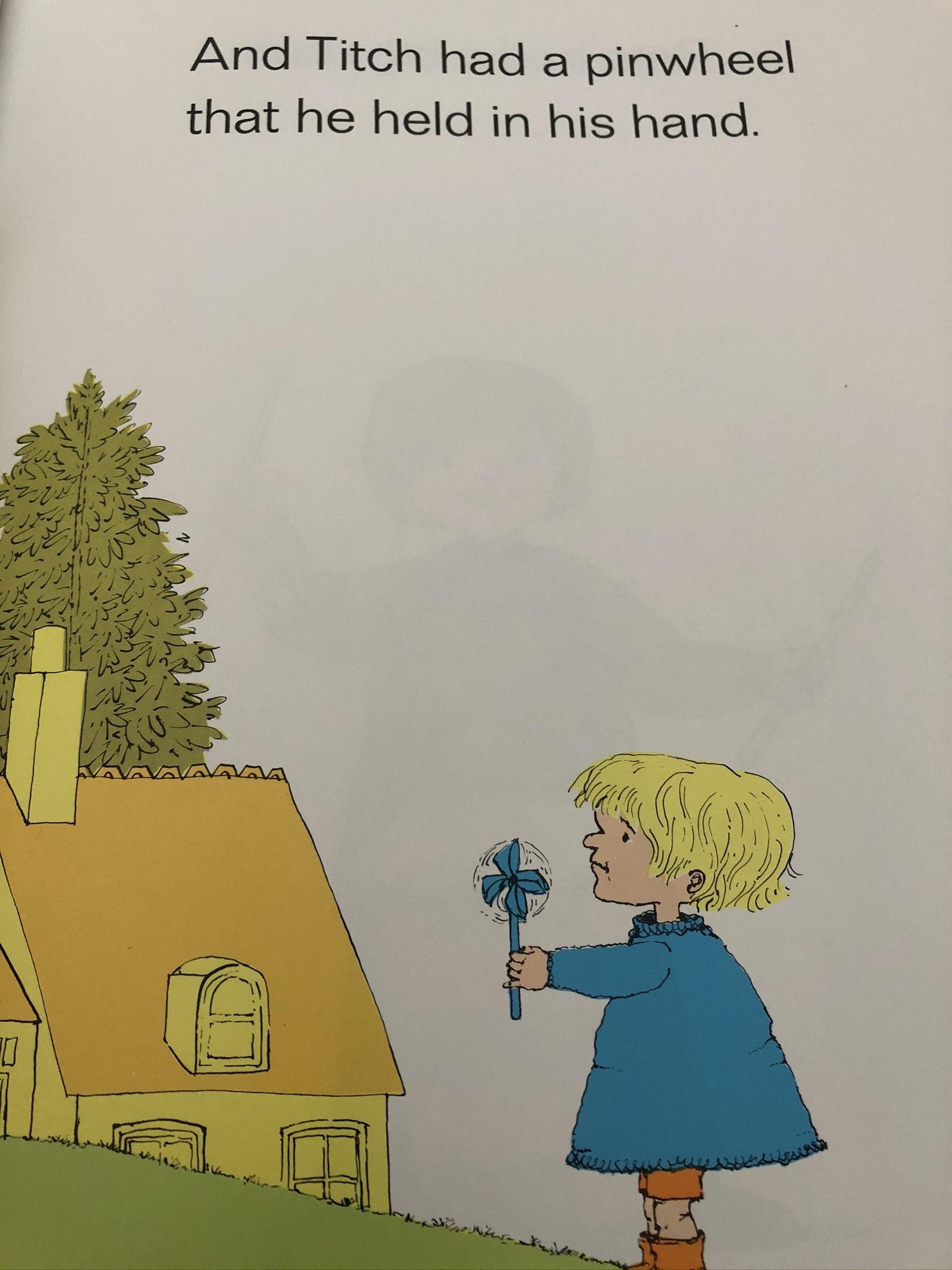 Resource:
Pinwheel (or if you don’t have one - something that spins)
Pete had a big drum
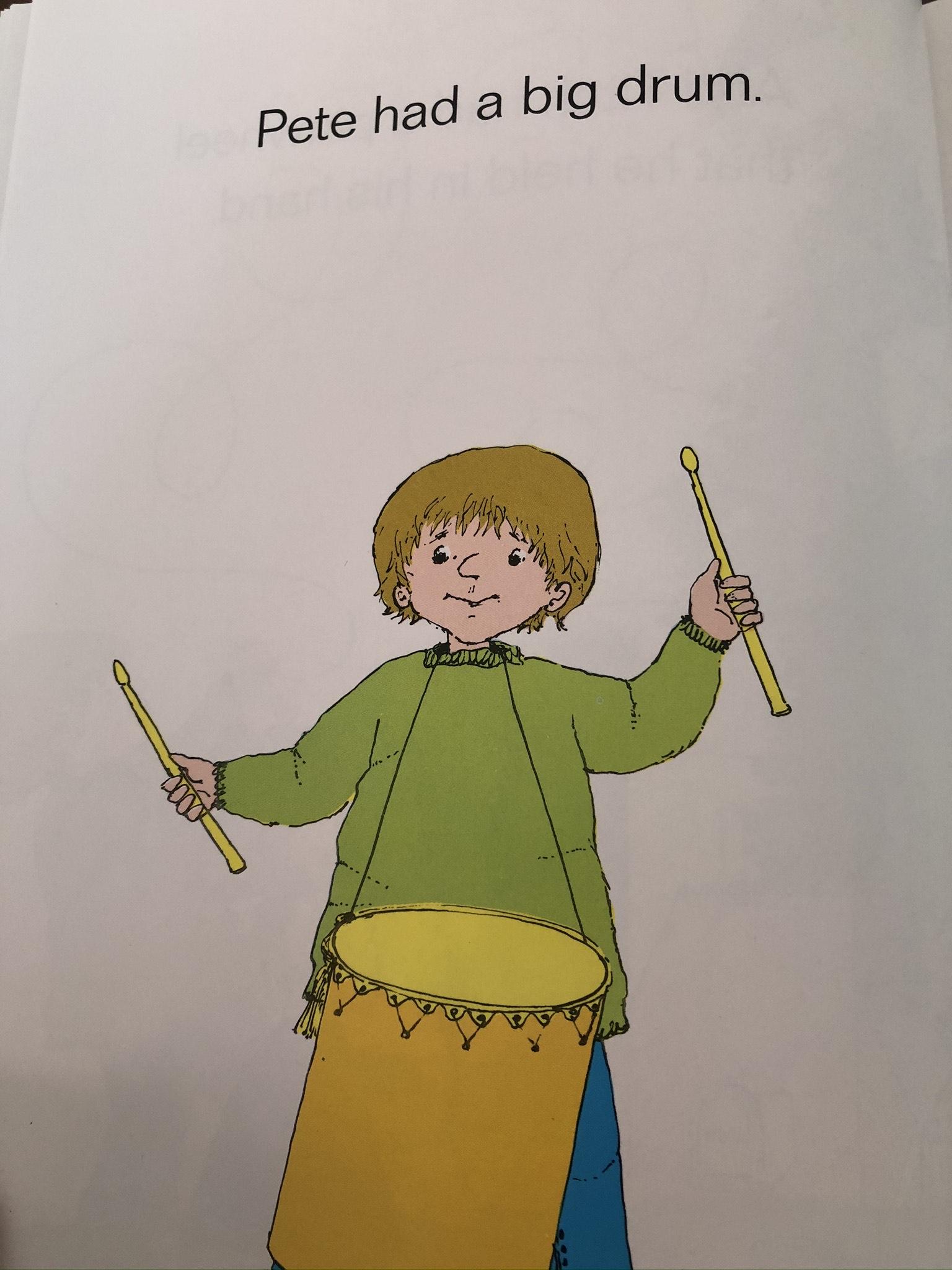 Resource:
Drum
Mary had a trumpet
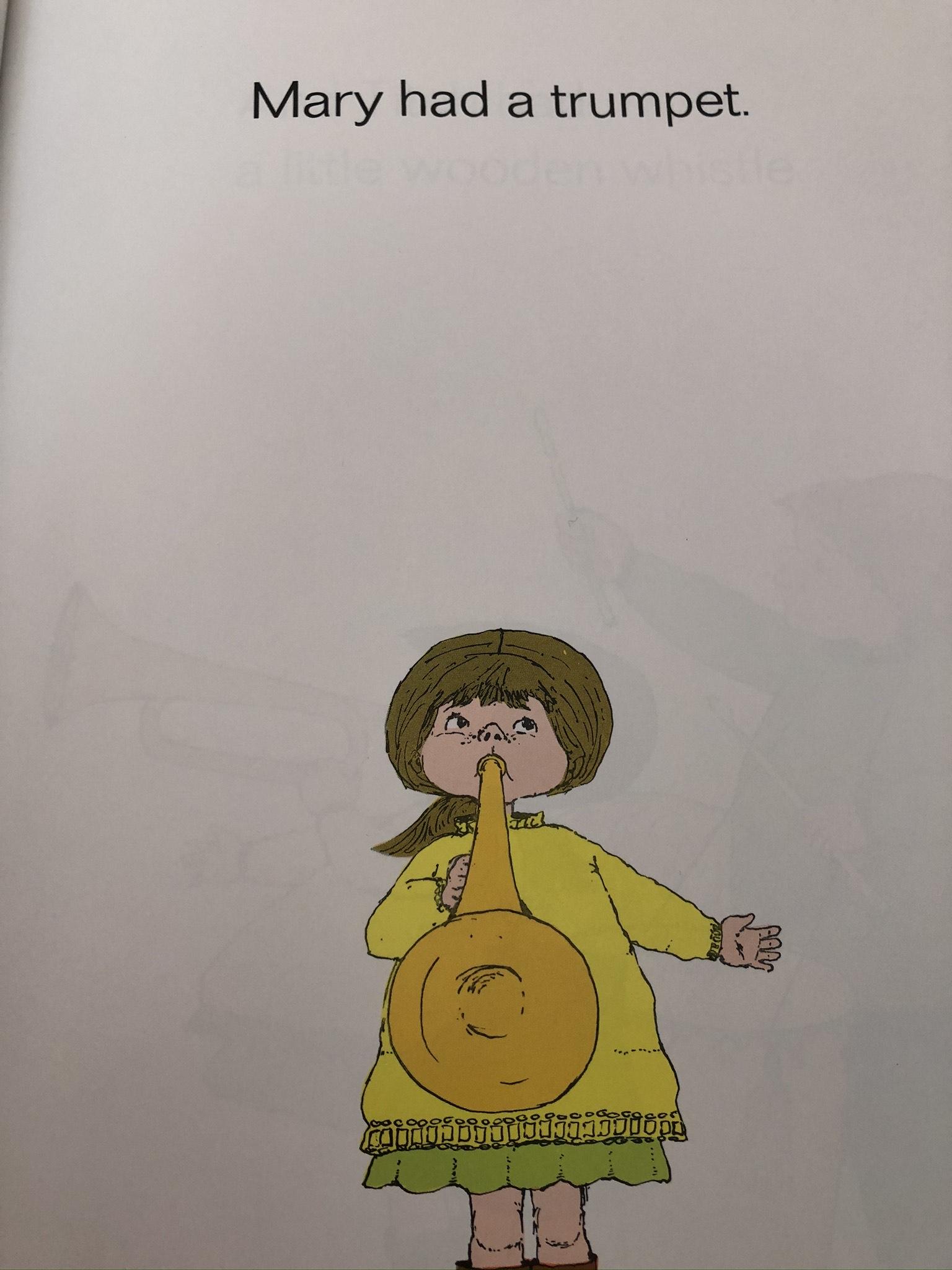 Resource:
Trumpet sounds
And Titch had a little wooden whistle.
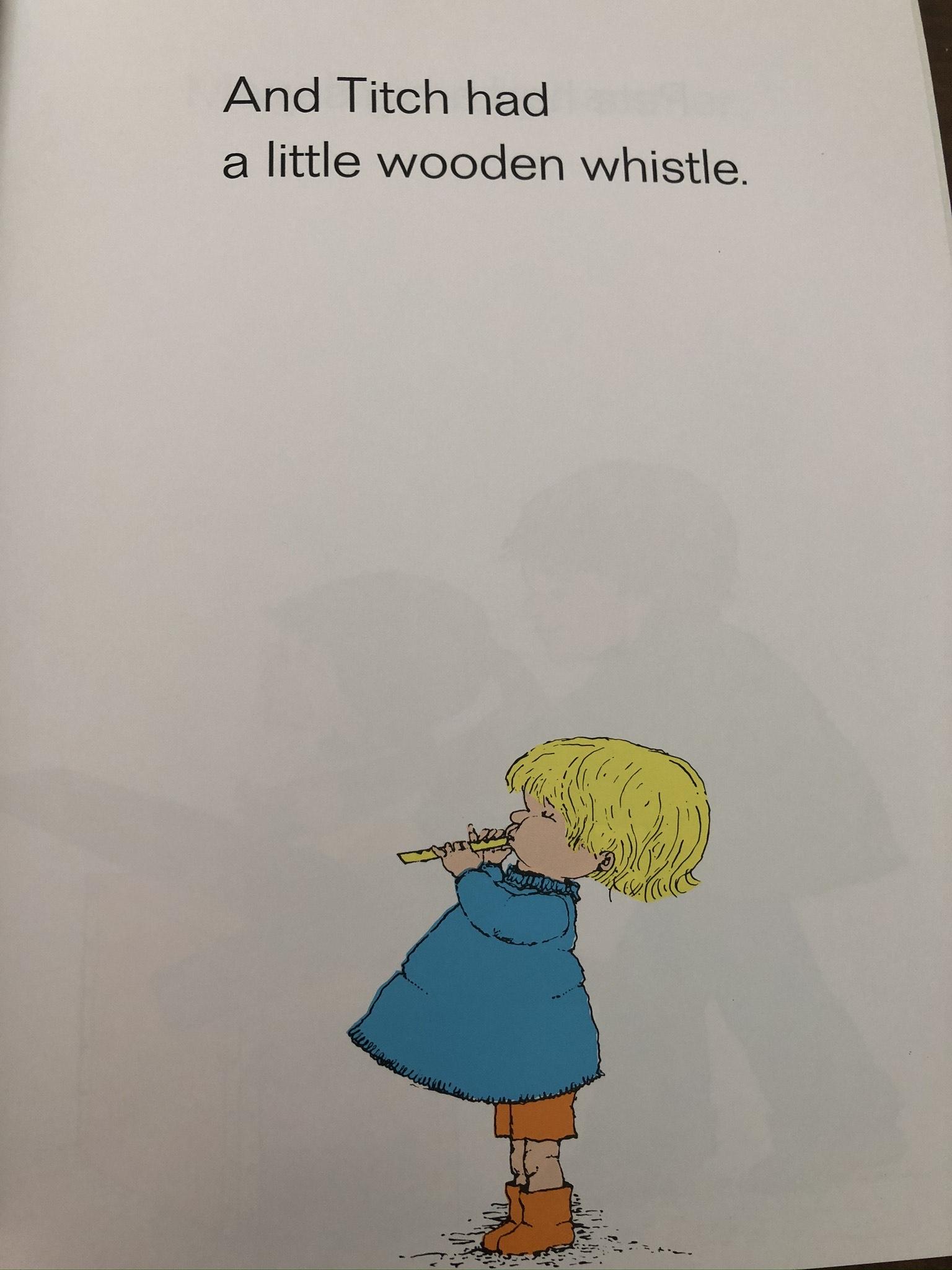 Resource:
Whistle
Pete had a big saw.
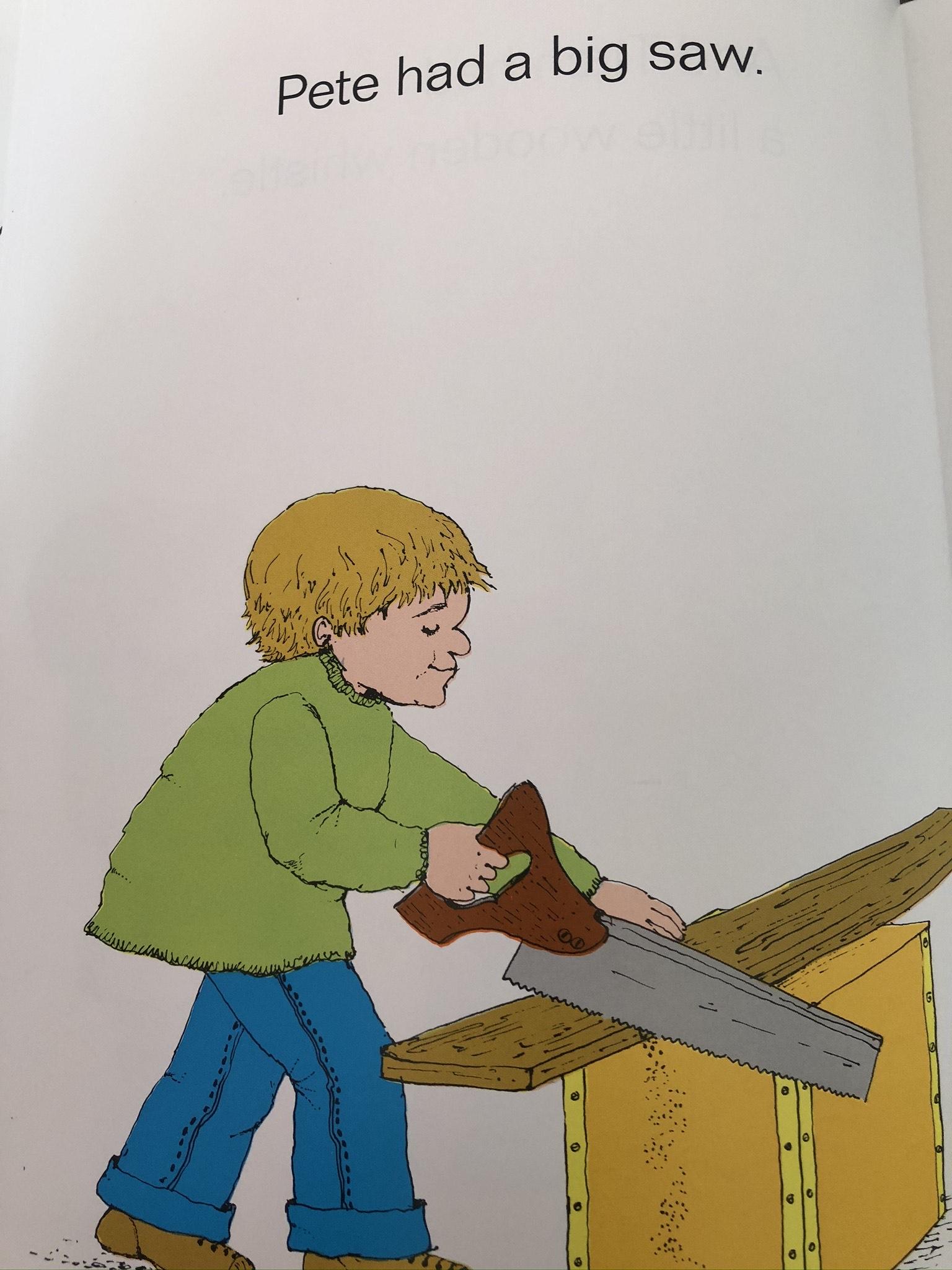 Resource:
Sawing sound effect
Mary had a big hammer
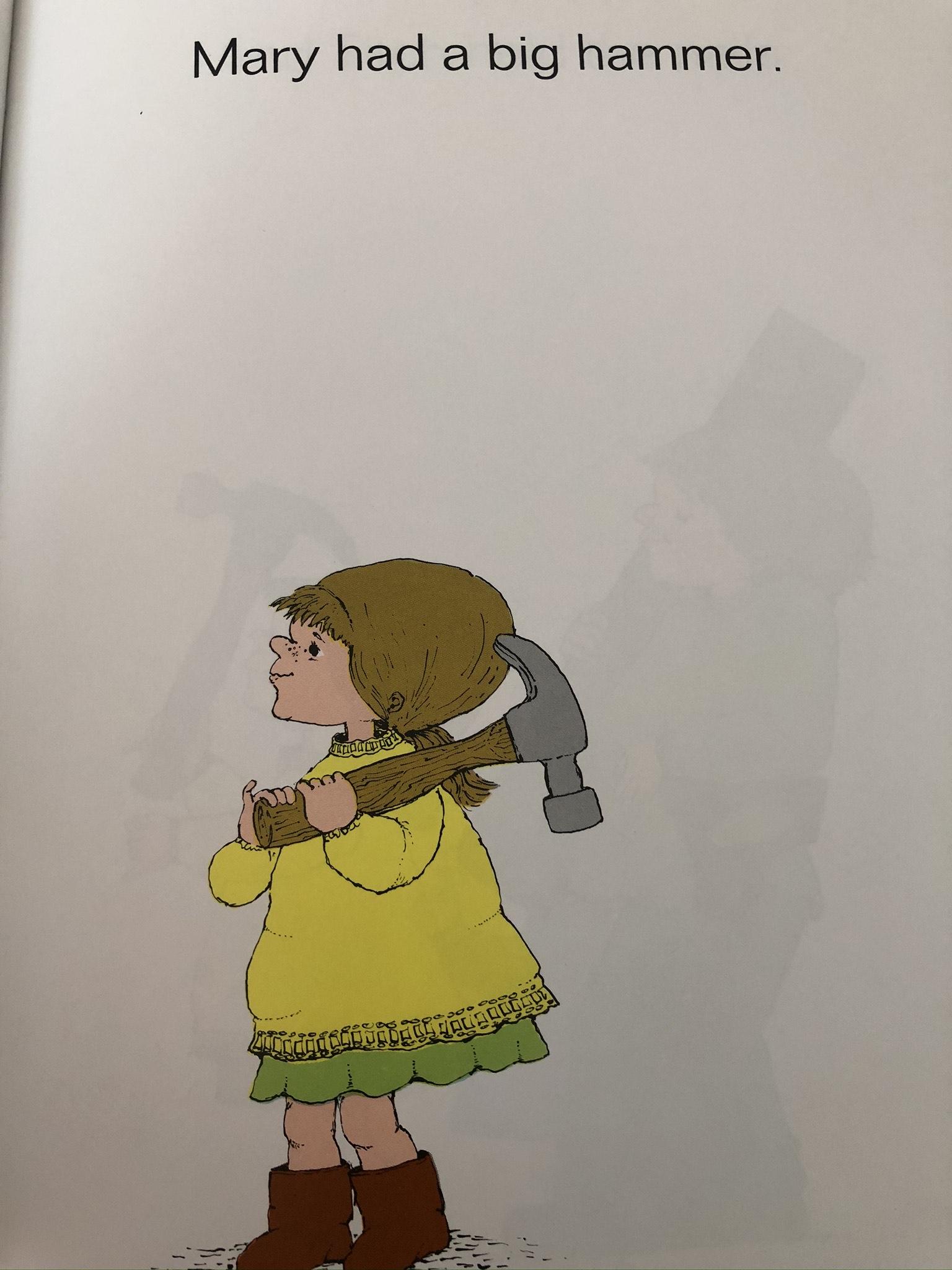 Resource:
Banging sound effect
And Titch held the nails
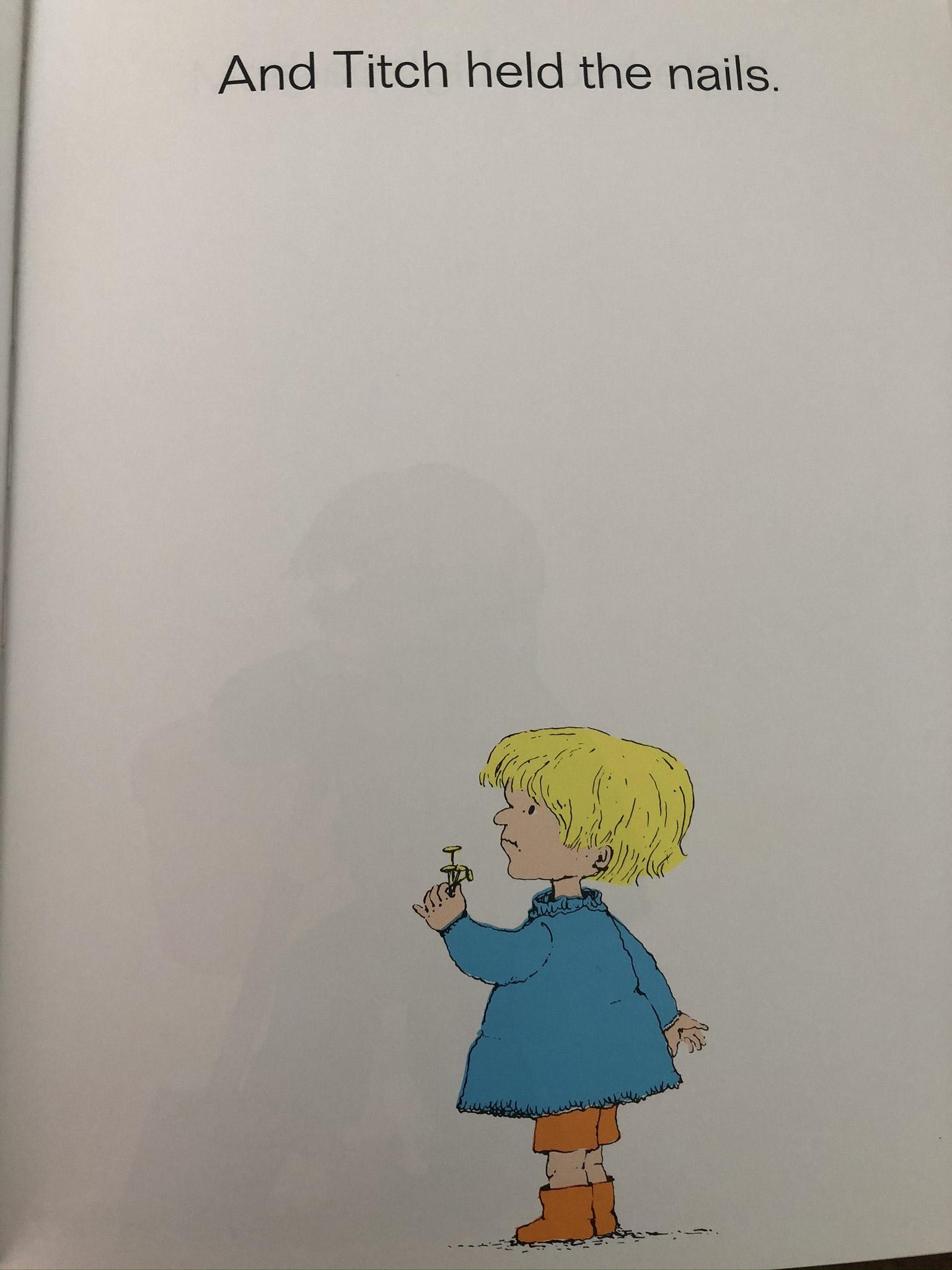 Pete had a big spade
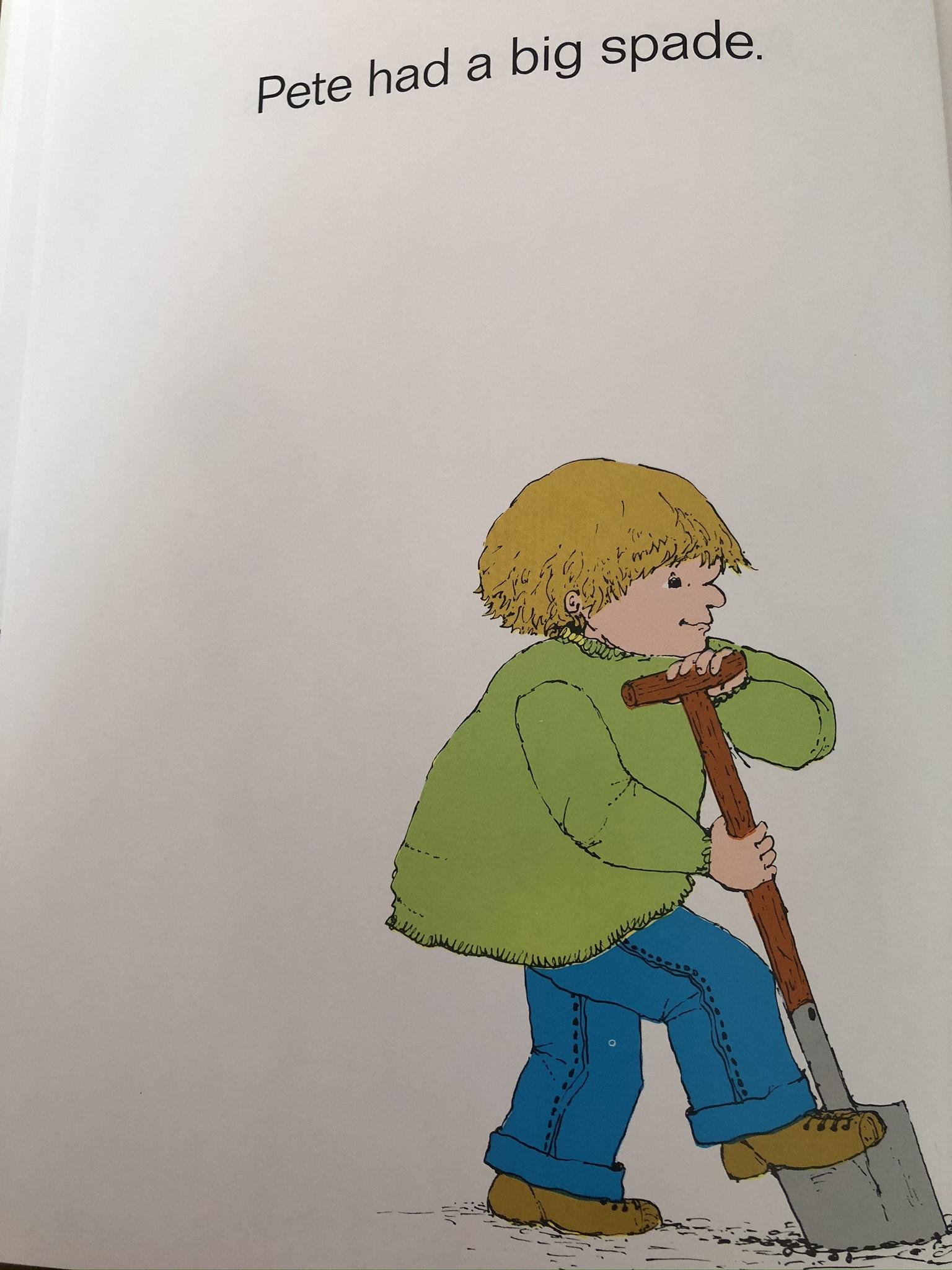 Resource:
spade
Mary had a fat flowerpot
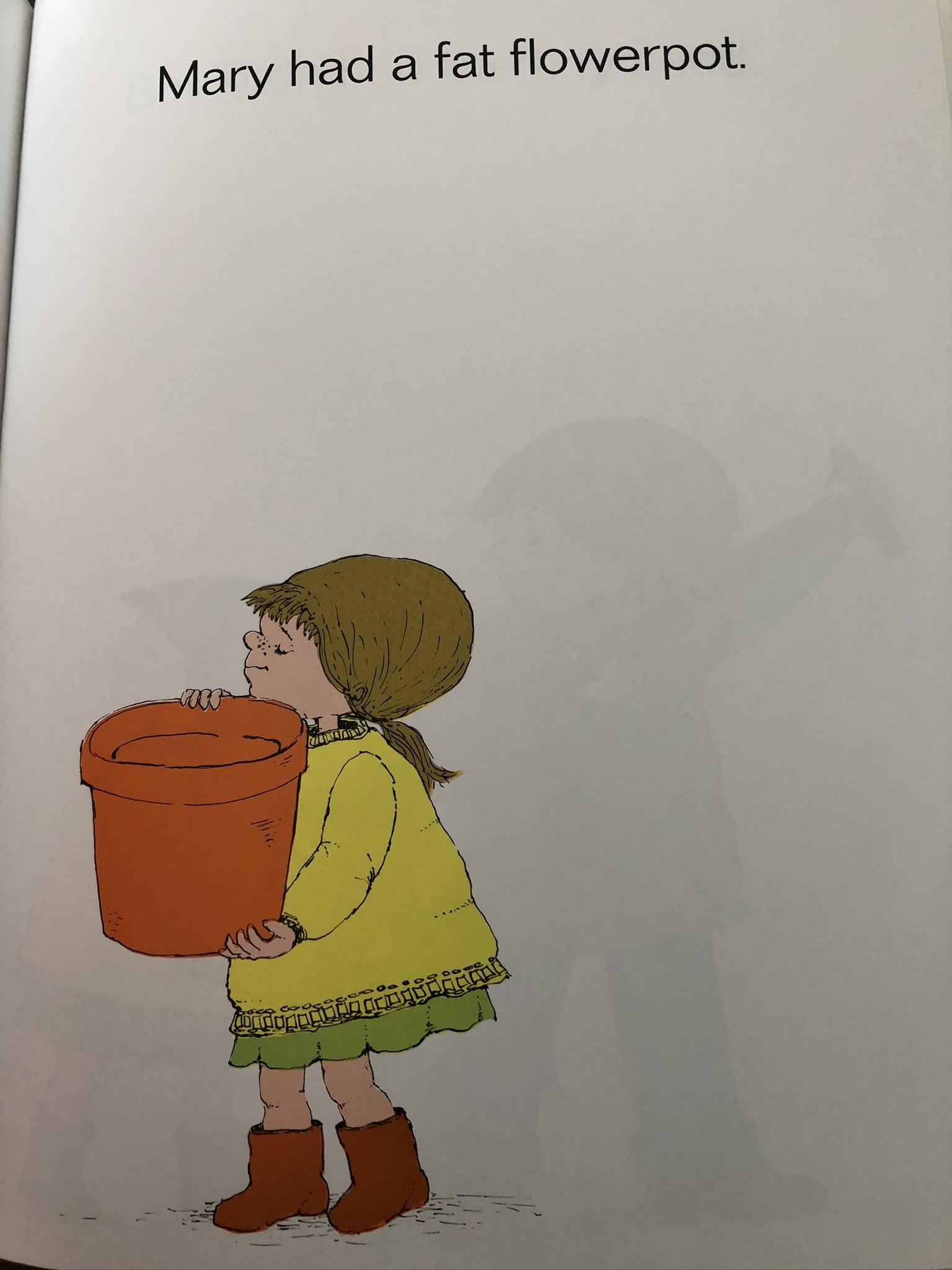 Resource:
flowerpot
But Titch had the tiny seed
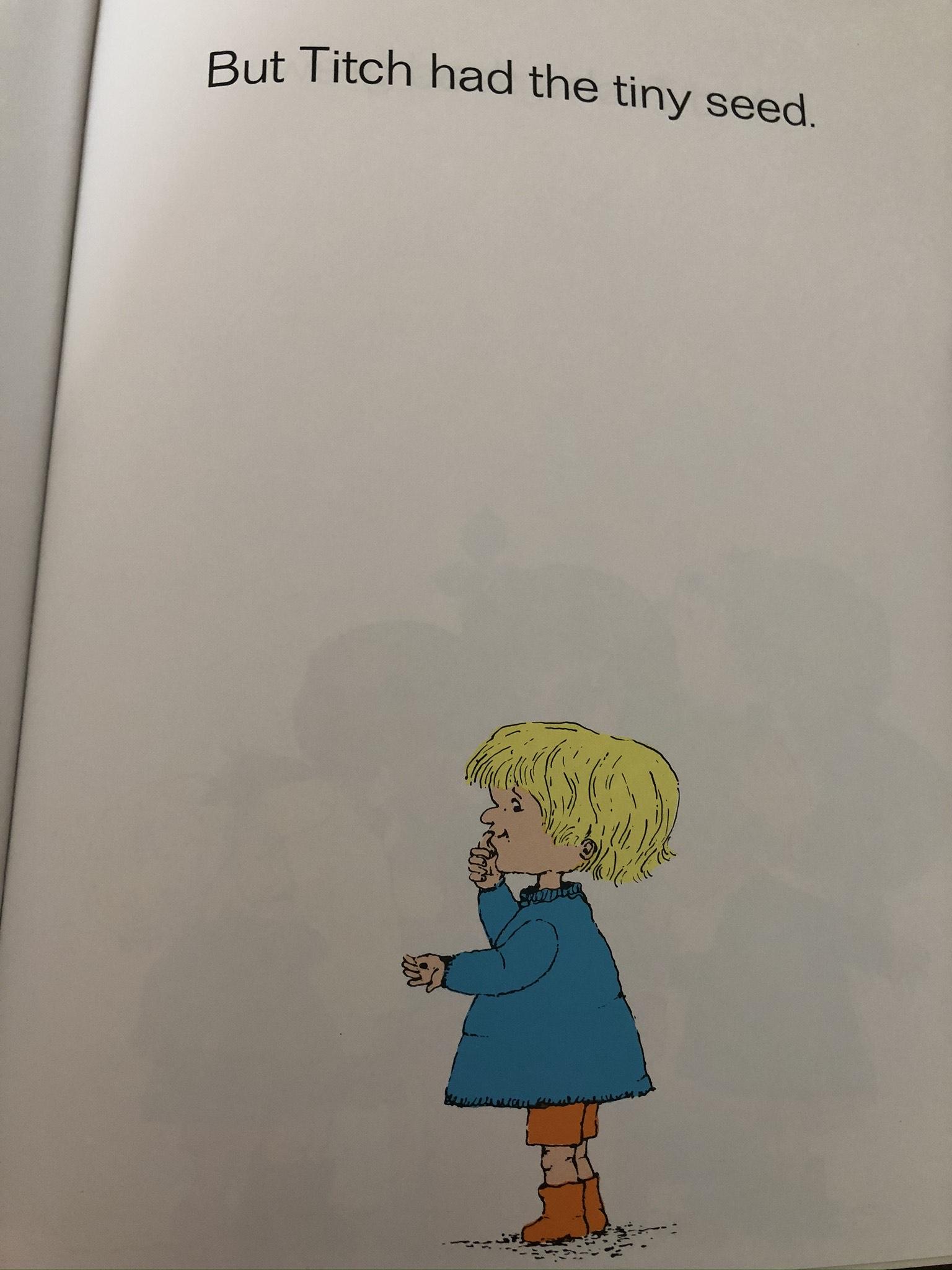 Resource:
Seeds to feel
And Titch’s seed grew
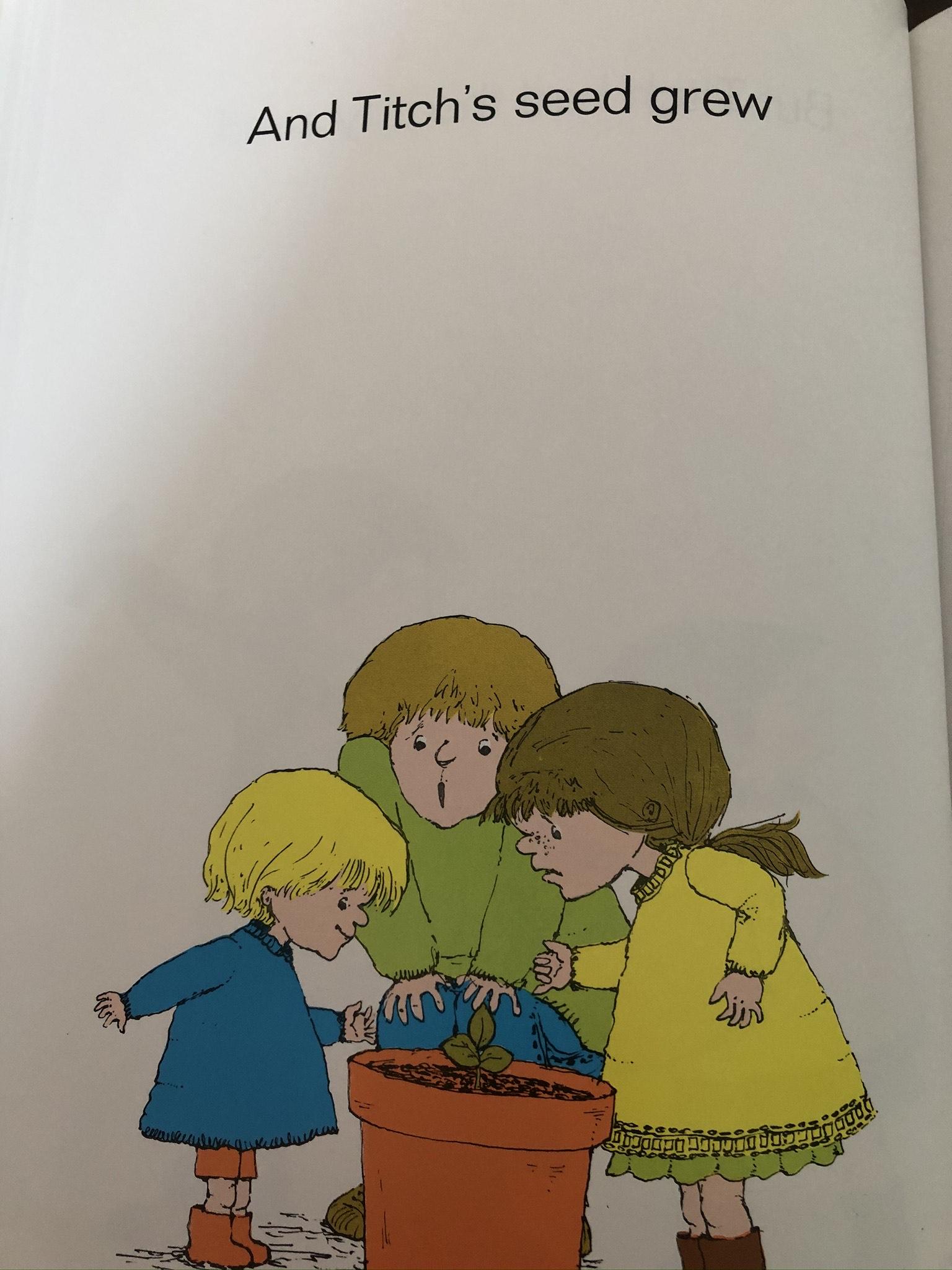 And grew
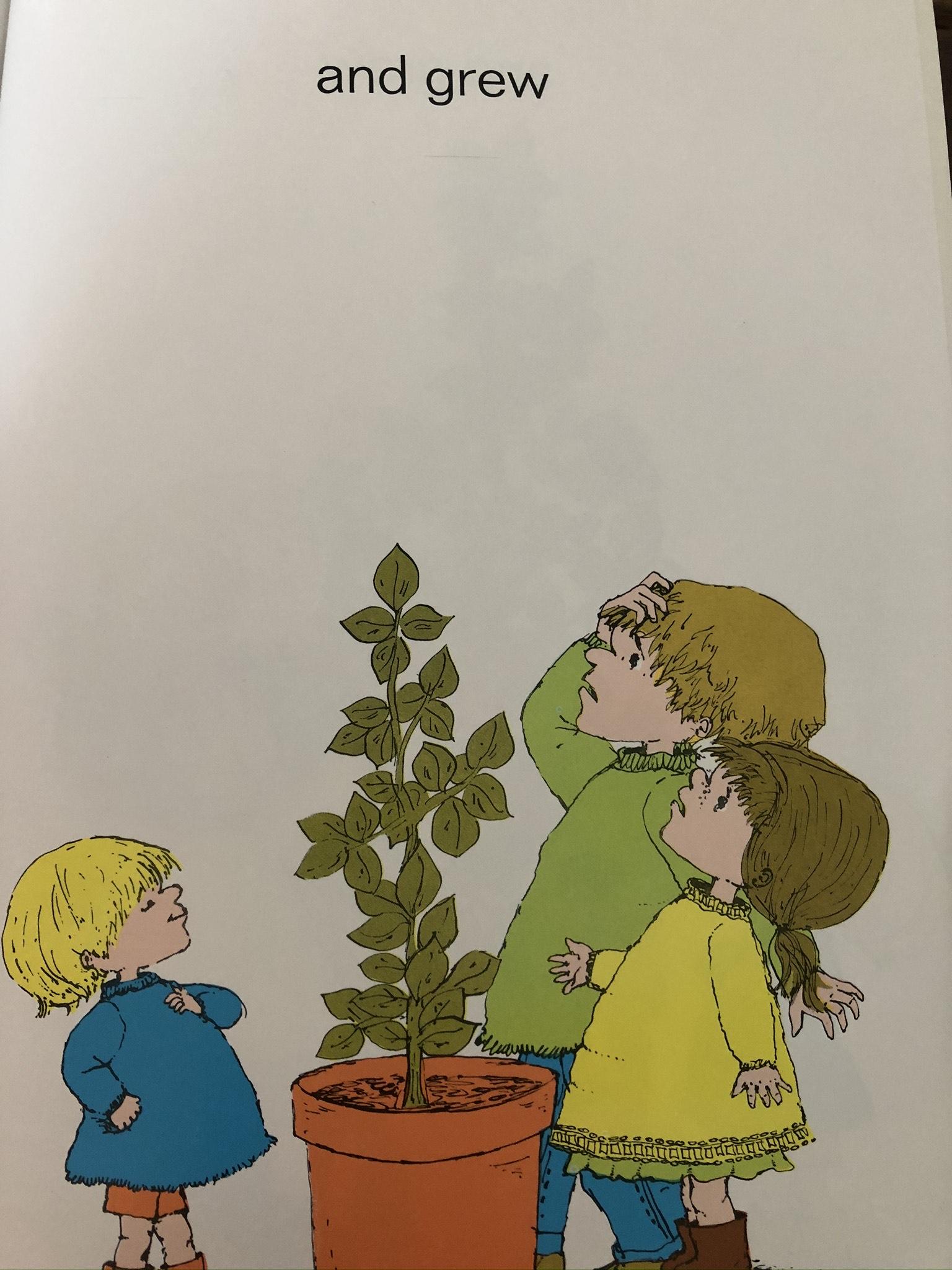 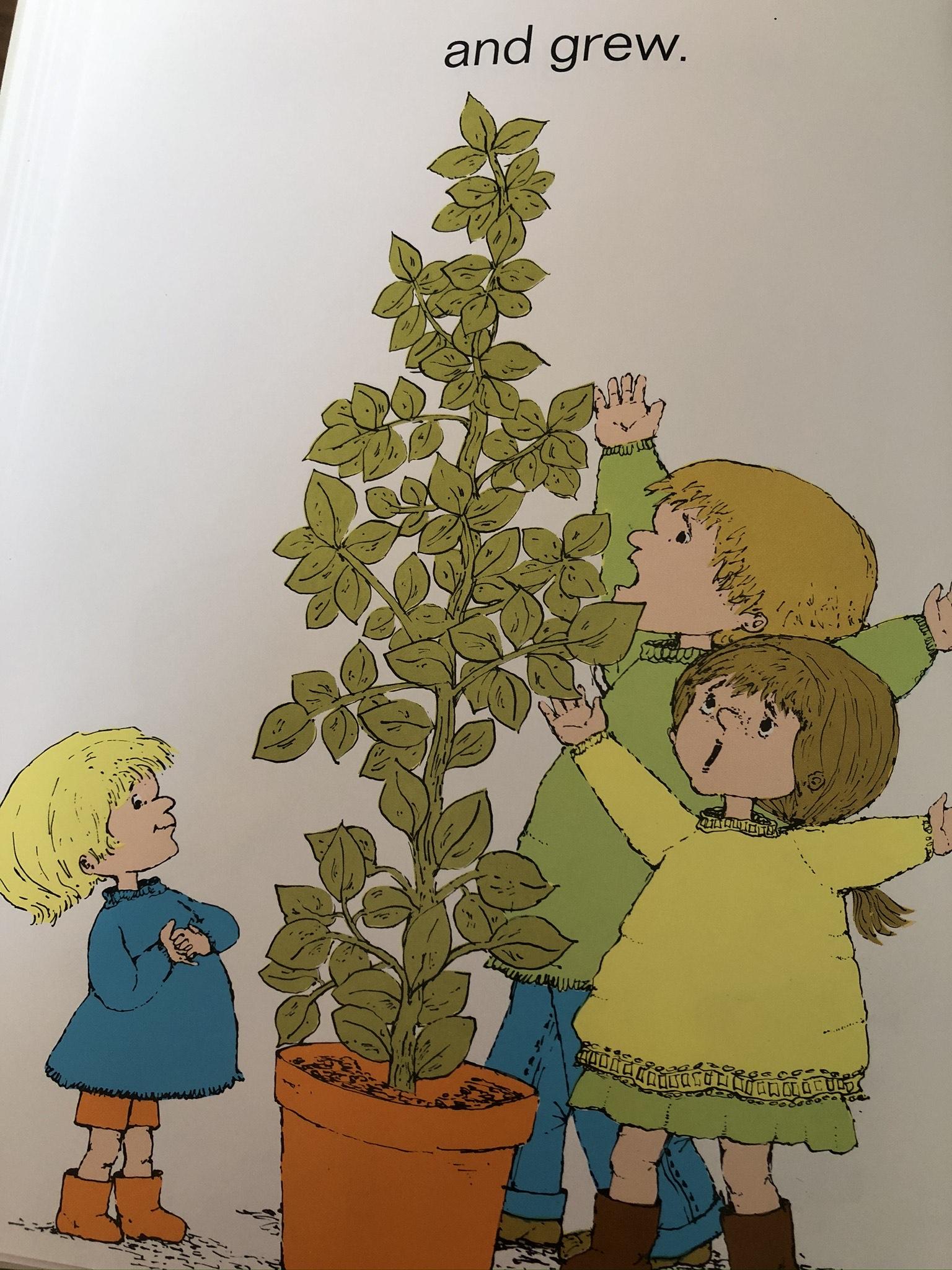 And grew!
Resource:
Show your child a plant that is already grown.